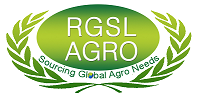 An Overview of  Rgsl Agro, India
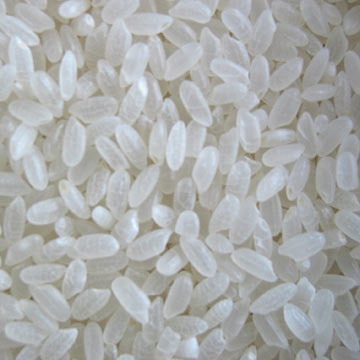 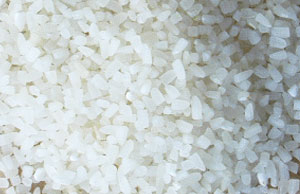 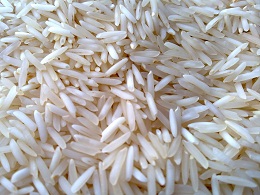 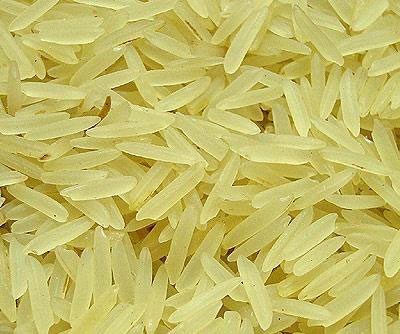 www.rgslagro.com
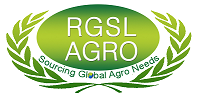 About Us
We are a team of experienced professionals in the field of “International Agro Product Trading” with specialization in offering Rice for Exports from India.
 
Our strength lies in:-

 Updating customer on regular commodity price movement, currency fluctuations, Government  policies, Sea Freight movement enabling buyer to take firm purchase decisions.  

 Serving customer specific need on Quality, Packaging, Branding, Rice Variety and other required standards.

 Timely Shipment deliveries (whether on Ex-factory, FOR, FOB, CIF terms).

 Offering best competitive price & handling big volume business.
www.rgslagro.com
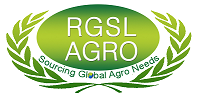 Our Vision & Mission
Our Vision: To feed the World with quality agro products most economically.

Our Mission: Selling highest quality agro products from every      part of World to every part of the World with 100% customer satisfaction.
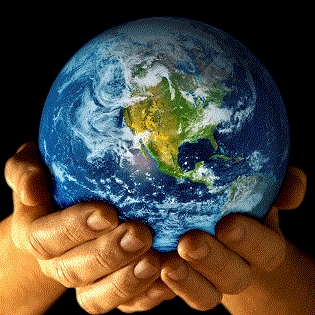 www.rgslagro.com
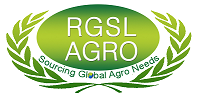 About Indian Rice Trade
India is expected to share 28% of Global rice trade of 38 million tons (approx) this year to become number one World rice exporter.

 Indian Rice exports projection is 11 million tons for year 2013-2014. In 11 million tons, Basmati rice exports are expected 3.5 million tons & 7.5 million tons from Non Basmati rice.

 In terms of value, rice exports are expected to touch figure of $6.5 billion in year 2013-14.
www.rgslagro.com
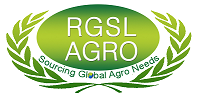 ProductS We oFfer
We Offer a wide range of Indian Origin Rice grades as per Country specific customer needs, Branding, Packaging etc requirements. Our Product Range is broadly categorized into two rice Grades which we offer in different forms like Brown, Raw, Parboiled, Steamed etc:-
 
Basmati Rice:-
Traditional Basmati Rice	1121 Basmati Rice         
 PUSA Basmati Rice      		Sughanda Basmati Rice
Blended Basmati Rice      


Non Basmati Rice:-
Long Grain Rice            		Short Grain Rice           
Medium Grain Rice       		100% Broken Rice
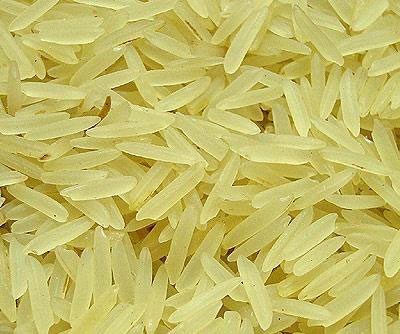 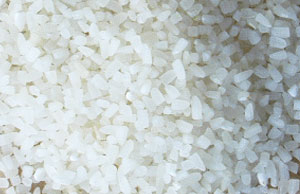 www.rgslagro.com
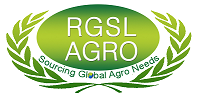 Basmati Rice
We offer Basmati Rice grades in customer required Packaging (like 1 Kg pouch, 1 Kg Jar, 2 Kg pouch, 2 Kg Jar, 5 Kg Bag, 10 Kg Bag, 40 Kg Bag, 50 Kg Bag etc), Quality (SGS) standards,  Branding.
 
 Traditional Basmati Rice  (Availability: Raw, Parboiled & Steamed option)
 1121 Basmati Rice           (Availability: Raw, Parboiled & Steamed option)
  PUSA Basmati Rice        (Availability: Raw, Parboiled & Steamed option)
 Sughanda Basmati Rice  (Availability: Raw, Parboiled & Steamed option)
 Blended Basmati Rice     (Availability: Raw, Parboiled & Steamed option)
   
(Please note:  Above mention rice varieties are most common varieties for Exports today, we are in position to offer all Indian rice varieties against specific requirements.)
www.rgslagro.com
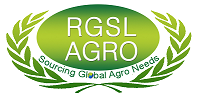 Non-Basmati Rice
We offer Indian Non-Basmati Rice grades in customer required Packaging (like 25 Kg , 40 Kg, 50 Kg, 100 Kg PP or Jute Bags), Quality (SGS) standards,  Branding. Few of the most common Indian Non Basmati rice exports varieties are:
 
IR-8  Rice			Swarna Rice
PR-11 Rice			PR-14 Rice 
100% Broken Rice		Long Grain Rice
Short Grain Rice 			Medium Grain Rice
Sona Massuri Rice		Massuri Rice
   
(Please note:  Above mention rice varieties are most common varieties for Exports today, we are in position to offer all Indian rice varieties against specific requirements.)
www.rgslagro.com
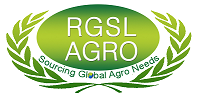 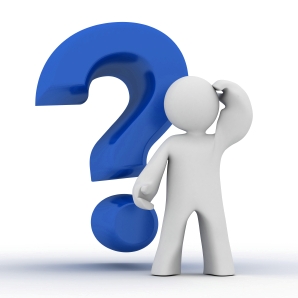 Why choose US ?
A team of experienced players in both International & Domestic Rice    trade.

 Competitive prices, Quality products & Services.

 Have Quality Experience in serving Big International clients as per their specific packaging & Branding needs.

 Capability of handling big volume business.

 Timely deliveries as per required shipment terms.
www.rgslagro.com
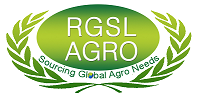 Thank you for you valuable time & we look forward for your valuable inquiries.
Best Regards,
    Rgsl  Agro Team,
	Rgsl Agro,Plot No. 28, 2nd Floor, Sector - 3A,Vaishali, Ghaziabad - 201010, U.P., IndiaPh: 0120 - 4107708, +91 - 9717799006Email: rahul@rgslagro.com Website: www.rgslagro.com
www.rgslagro.com